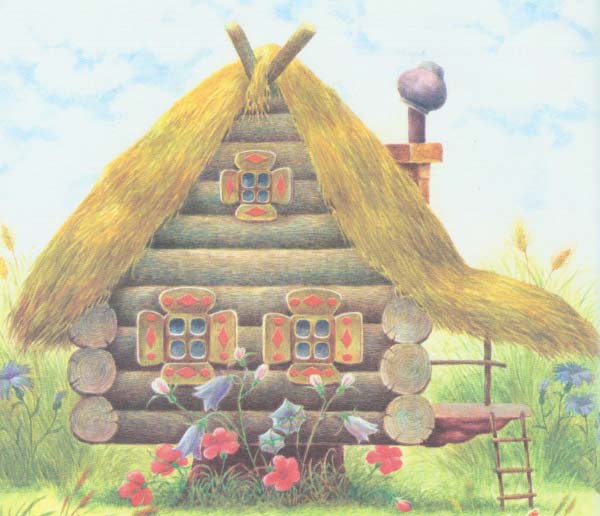 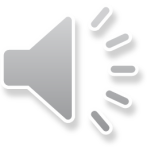 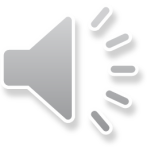 1
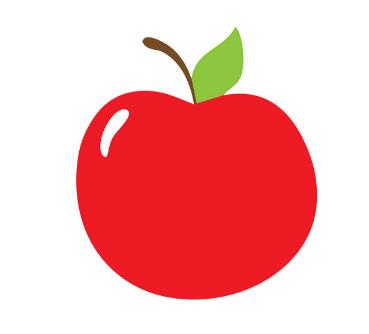 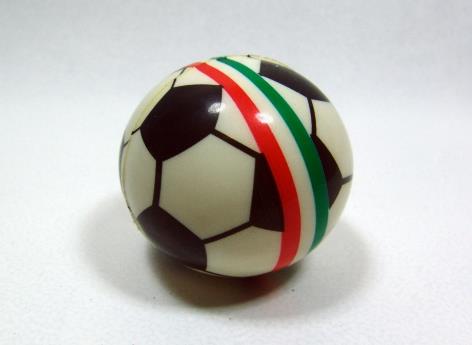 2
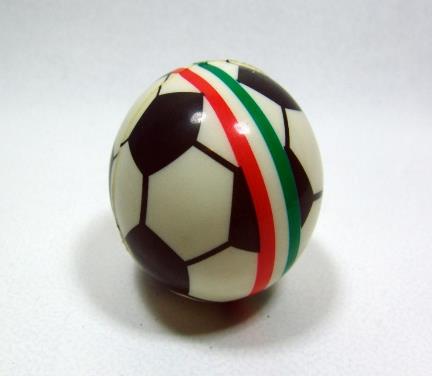 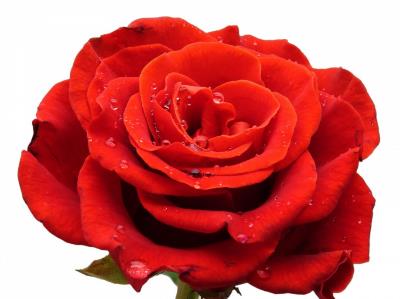 3
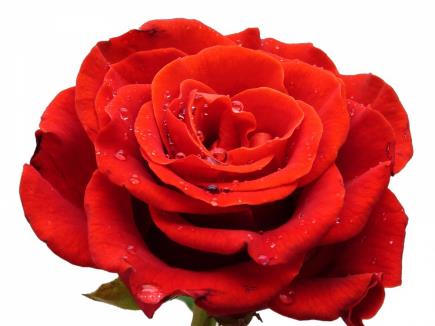 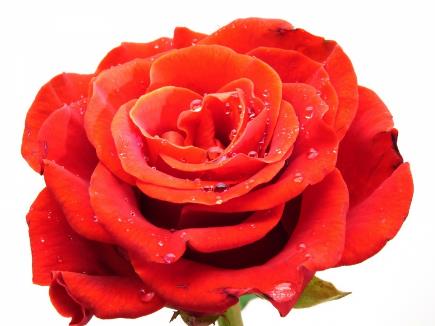 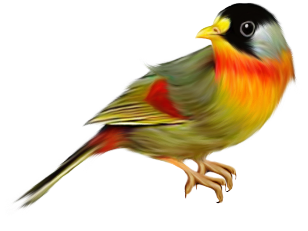 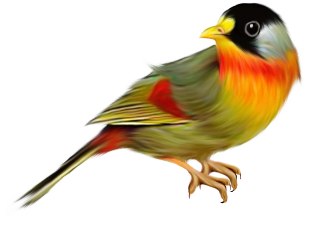 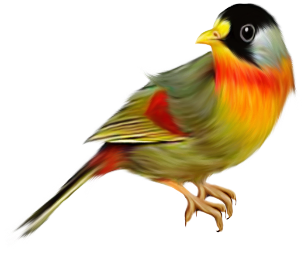 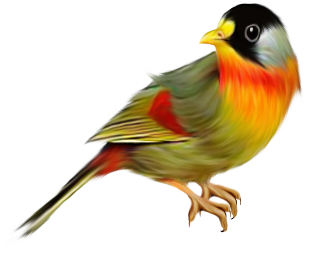 4
5
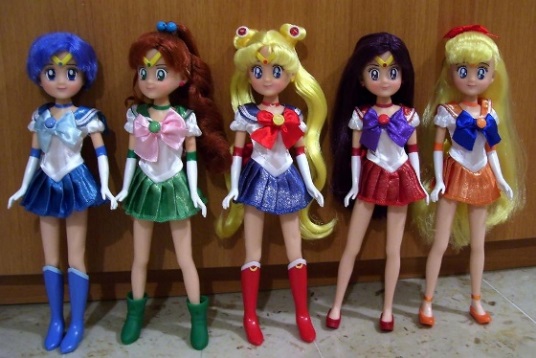 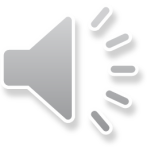 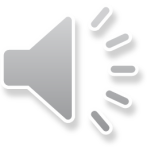 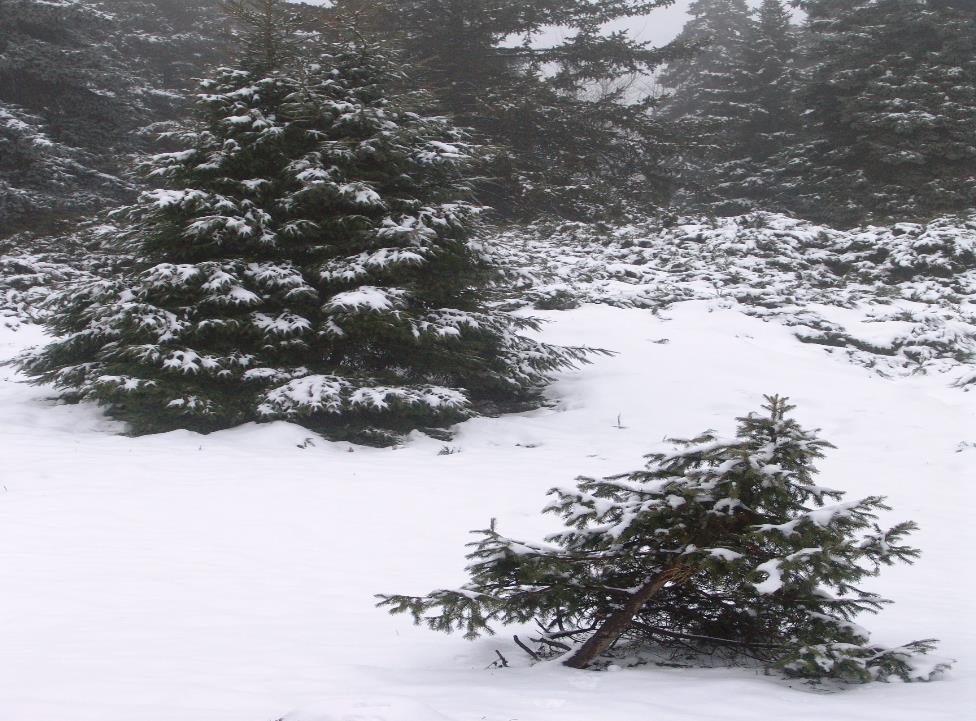 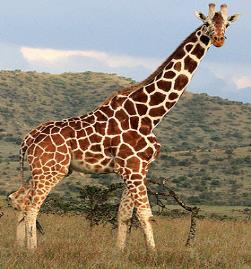 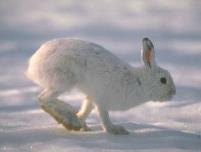 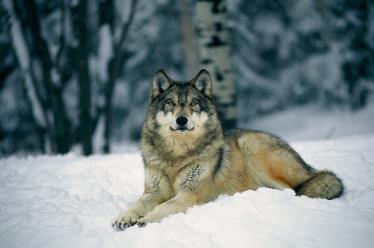 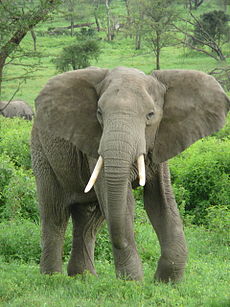 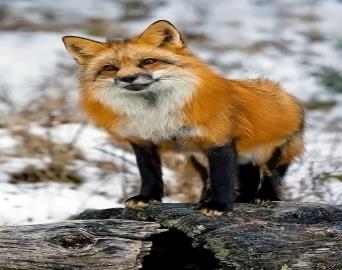 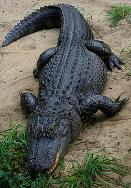 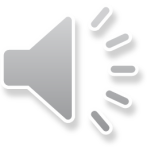 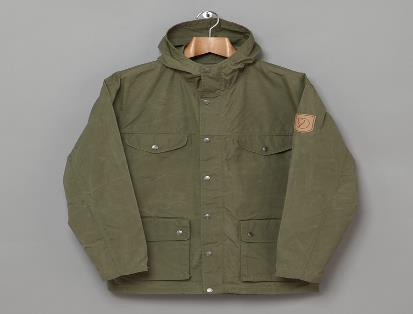 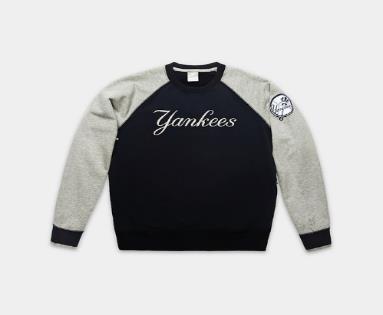 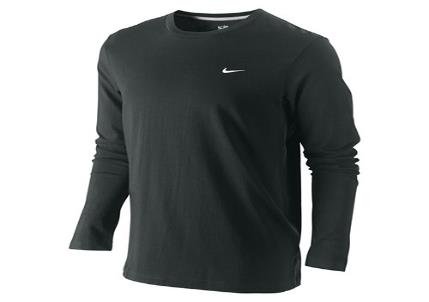 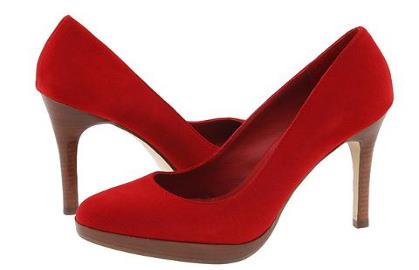 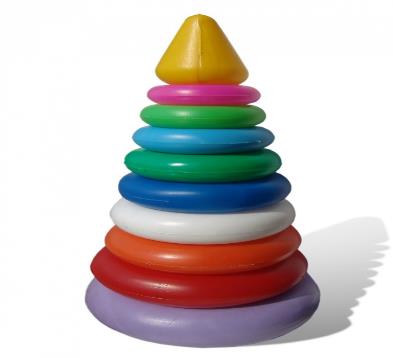 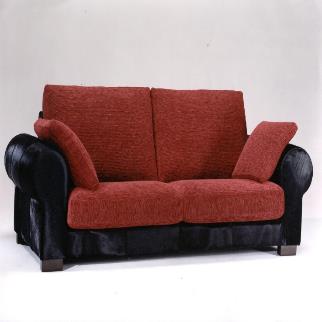 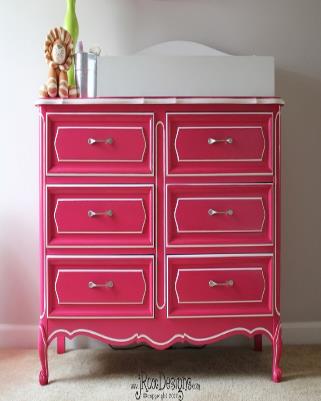 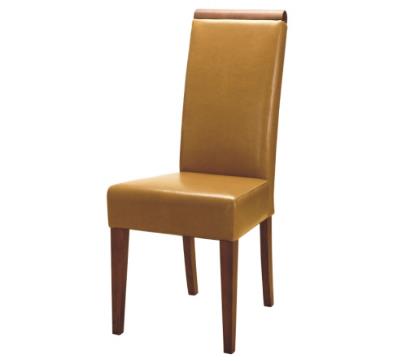 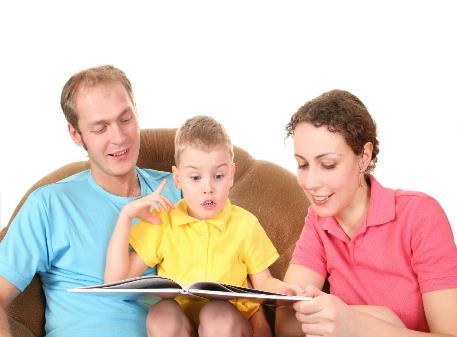 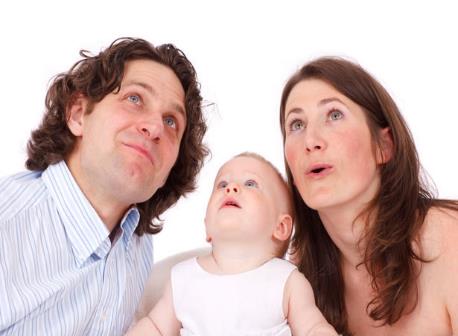 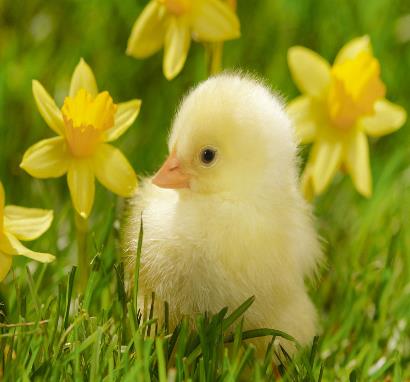 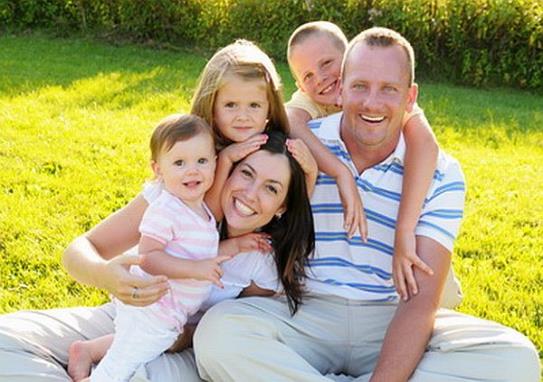 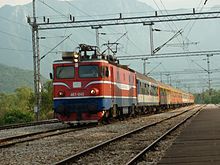 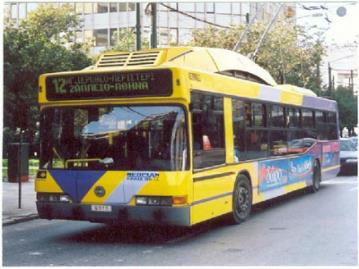 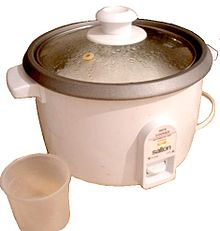 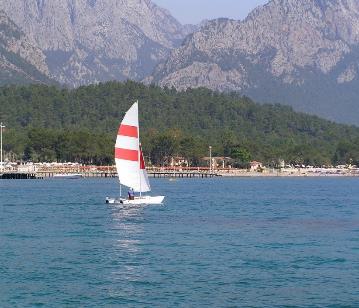 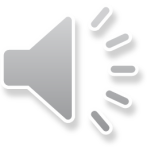 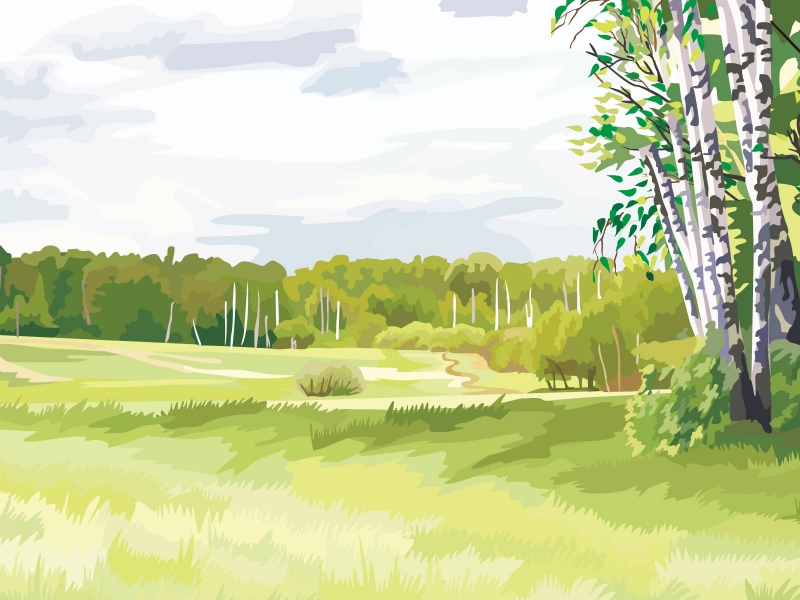 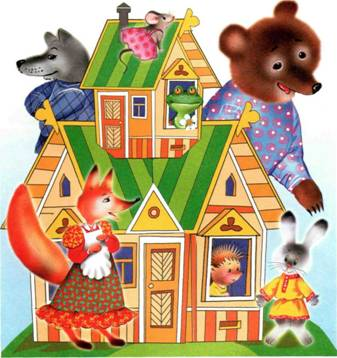